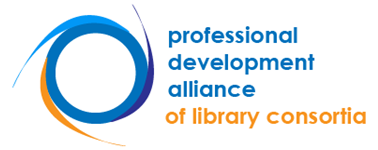 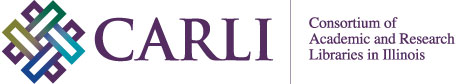 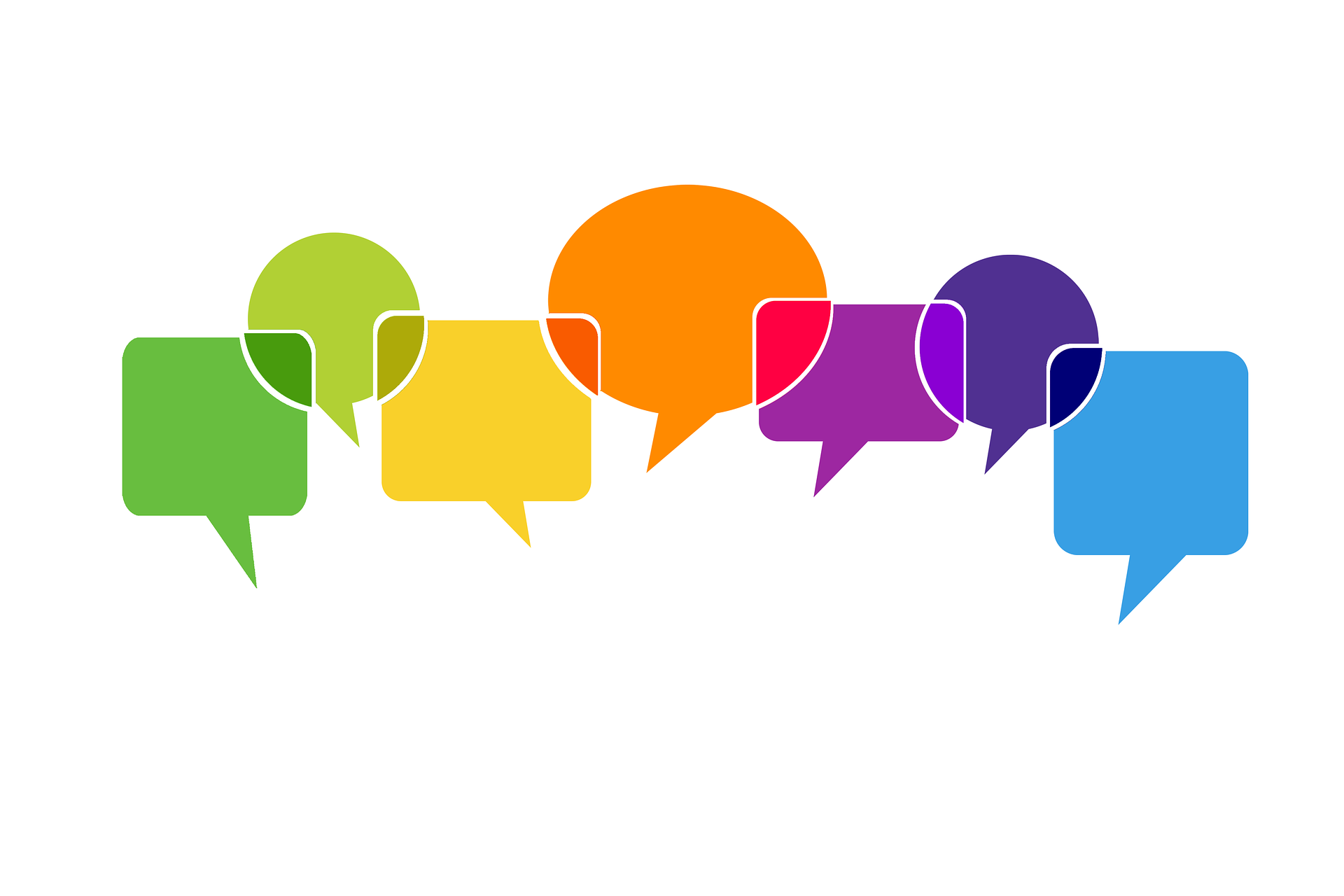 Successful Workplace Communications Series: Navigating Difficult Conversations  	Ben Mead-Harvey
“Balloons clouds word clouds” 
image by geralt
Zoom’s live transcript is available on the Show Captions menu.
Agenda
Psychology of Difficult Conversations
     Examples Synthesized from Your Experiences
     Specific Communication Techniques:
     Focus on Common Goal
     Return to Central Point
     “Feel, Felt, Found”
     Practicing Techniques
     Additional Strategies
     Summary
Psychology of Difficult Conversations
Defining Fight-or-Flight
Psychology of Difficult Conversations
Defining Fight or Flight: 
“The flight or fight response is an automatic physiological reaction to an event that is perceived as stressful or frightening. During this response, the amygdala activates, releasing stress hormones and increasing heart rate and blood pressure. Muscles tense and sweating is typical.”
Examples of Difficult Conversations
We were featuring materials related to the transgender and non-binary experience. We received multiple anonymous comments that it was "unnecessary" to highlight these materials, and it became something of a conversation throughout the campus. A high-level administrator asked us to quietly remove the materials from our featured space. Many people on staff were unhappy about how the whole thing was handled.
     I had a coworker who made unwelcome romantic advances multiple times. The most difficult conversation related to that issue was with my boss. My boss was nice about it, but deflected the coworker’s actions and didn’t offer any way to help resolve the situation.
     I had a coworker who could not pull their weight. They would ask for help with things constantly, sometimes managing to unload entire projects onto their peers. Even when they didn't manage to do that, they would suck up others' time with question after question about how to do work they should have known how to do. Management was ineffective.
     I had a coworker who was a bully and a gossip. They would make disparaging remarks about anyone who was not in the room, then deny or spin it if someone tried to call them out. It went on for years. Management said they were working on it, but I never saw any change.
"I talked to them about it but nothing changed"
Specific Communication Techniques
Focus on Common Goal
Return to Central Point
“Feel, Felt, Found”
Focus on Common Goal
Overview
     Solves: tendency for difficult conversations to become combative
     Changes perspective from “winning” the conversation to one of collaboration
     Improves effectiveness in current conversation. Also improves long-term effectiveness in decision-making
     Example: Boss suggests process change you believe to be ineffective
Strategies
Open conversation with reference to a common goal
During conversation, monitor. Pause to restate common goal when necessary
Connect your desired outcome to the common goal (often at close of convo)
Return To Central Point
Overview
     Solves: difficult conversations gathering overwhelming number of tangents and sub-issues
     Simplifies conversation and allows you to have focus
     Ensures that you are making the point you want to make. Promotes productive conversation
     Example: Giving employee feedback they don’t want to hear
Strategies
Have a central point!
Restate your central point early and often
Choose when (and when not) to engage a point the other party makes
Feel, Felt, Found
Overview
     Solves: lack of empathy in difficult conversations
     Encourages you to truly consider their point of view (esp. emotionally)
     Helps sell them on the outcome you want to see
     Example: Patron angry that account is blocked & they can't check out items (or graduate)
Steps. Use phrasing that communicates:
Feel: You understand where they are coming from
Felt: You have been in a similar situation emotionally/intellectually
Found: You have a perspective on the best path forward
Practicing These Techniques
https://docs.google.com/document/d/1N6w9TsCrUnTt2QnoT5mer3Tauc2V6fBgMNtF-NtDX20/edit?usp=sharing
Strategies Beyond the Main Conversation
Prepare in advance
     Build/maintain everyday relationship with the other person
     Practice the 3 main strategies in lower-stakes conversations
Summary
Everyone has to deal with difficult conversations at work. Use these techniques to make those conversations go more smoothly and arrive at a meaningful resolution:
     Focus on a common goal to keep things collaborative
     Stay on message with a central point to avoid being mentally overwhelmed
     Be more empathetic by employing a “Feel, Felt, Found” structure to some responses

Outside the conversation: prepare your thoughts in advance, make an effort to have easy conversations sometimes, and get more comfortable with these techniques by practicing them.
Thank You!
My information:
     Blog about effective management: www.better-boss.com 
     Email: bharvey2@illinois.edu or BMHconsults@gmail.com 



I will stay for questions after we officially wrap the session